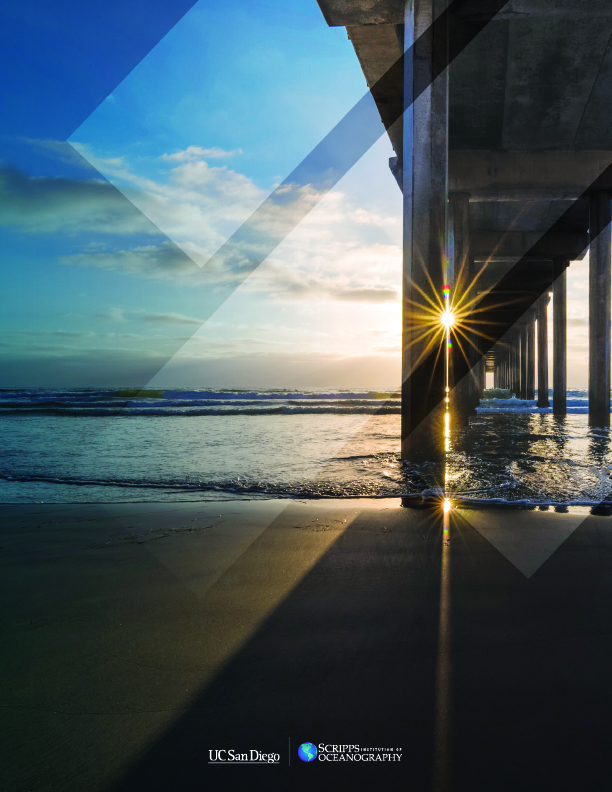 Join Scripps External Relations Professionals For  a New Seminar Series
Scripps Innovation Webinar Series12 – 1 pm PST
May 29: Utilizing the Ocean’s Microbial Diversity for Pharmaceutical InspirationProfessor Paul Jensen, Center for Marine Biotechnology and Biomedicine, UC San Diego Scripps Institution of OceanographyREGISTER
June 10: Leveraging Nature’s Design to Innovate Technology and Reduce Plastic Microfiber PollutionDr. Dimitri Deheyn, Associate Researcher, UC San Diego Scripps Institution of OceanographyREGISTER
July 30: Monitoring and Predicting Harmful Algal Blooms with the California Harmful Algal Risk Mapping (C-HARM) SystemClarissa Anderson, Executive Director, Southern California Coastal Observing System (SCCOOS)REGISTER
August TBD: US Coast Guard Blue Tech Center of Expertise Jennifer Ibaven, Program Manager, US Coast Guard Blue Tech Center of ExpertiseREGISTER
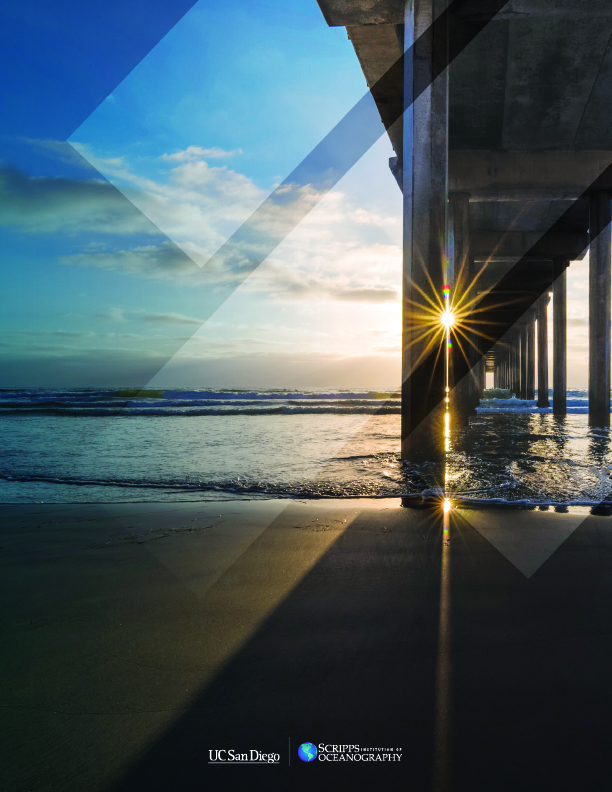 Join Scripps External Relations Professionals For  a New Seminar Series
Outside the Lab Lessons
Build your toolkit for funding, outreach
    and communication success
July 2019 SCHEDULE
Integrating Broader Impacts into your Research ProposalsCheryl Peach, Director Scripps Educational AlliancesWednesday July 17 | 12:30-1:30 pm | Eckart SeaCave Room 123
Shhh!  Successfully managing confidentiality and IP protections when working with outside collaboratorsAndrea Lupu, Principal Contract and Grant AnalystTuesday July 30 | 1:30-2:30 pm | Old Scripps Building Room 10
The series is open to all. Coffee, tea and light refreshments will be served. Please RSVP here.